Gezondheidskunde
Celdeling, erfelijkheidsleer, bevruchting
Inhoud
Erfelijkheidsleer 
Celdeling
Bevruchting
Innesteling van de vrucht
Zwangerschap
Bevalling 
Voor de volgende keer
Erfelijkheidsleer
https://www.youtube.com/watch?v=xKJJuRmXDMo
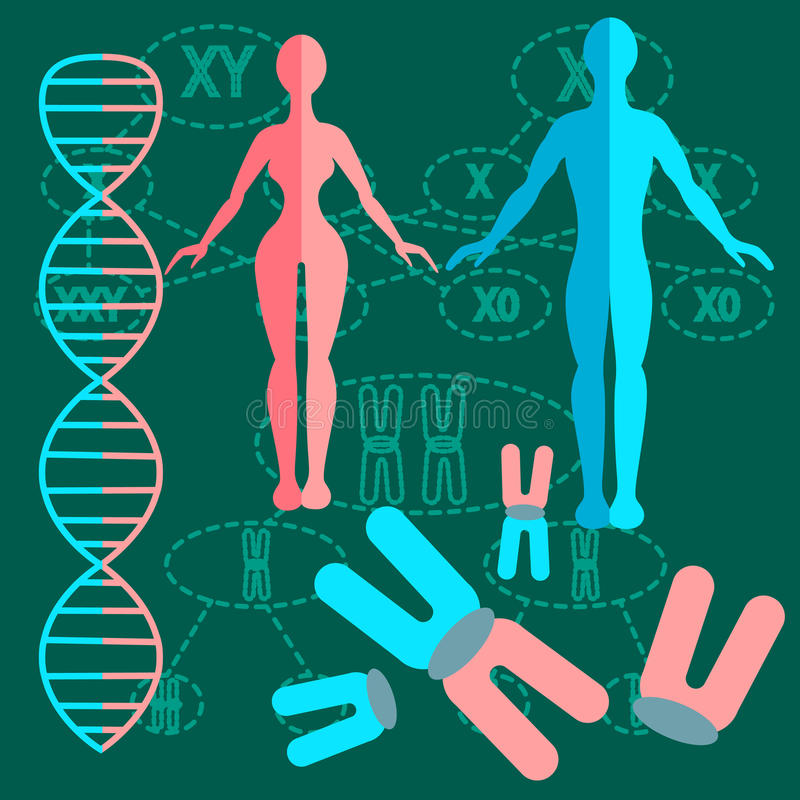 Zaadcellen en eicellen
Zaadcellen en eicellen bevatten helft aantal chromosomen 
dus bij de versmelting ontstaat een unieke nieuwe cel met eigenschappen van vader en moeder.
Celdeling
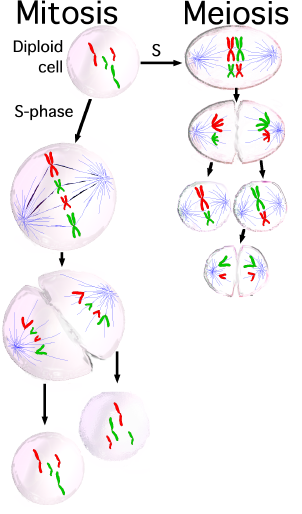 Gewone celdeling (mitose)
Geslachtelijke celdeling (meiose)
Meerlingen
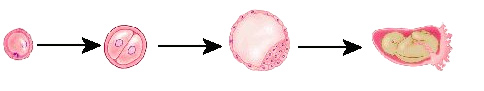 Normale bevruchting
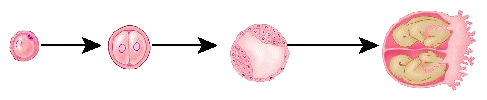 Eeneiige tweeling: 1 eicel bevrucht door 1 zaadcel, daarna splitsing
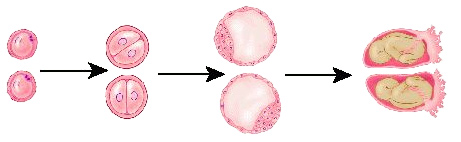 Twee-eiige tweeling: 2 eicellen bevrucht door 2 zaadcellen
Bevruchting=conceptie
Zaadcellen maken staartbewegingen 
Route zaadcel:
top van de vagina 
omhoog door de baarmoederhals
baarmoederlichaam
naar de eileiders 
1 zaadcel versmelt met de eicel 
vrucht ontstaat 

https://www.youtube.com/watch?v=0DRWuxkBFtU
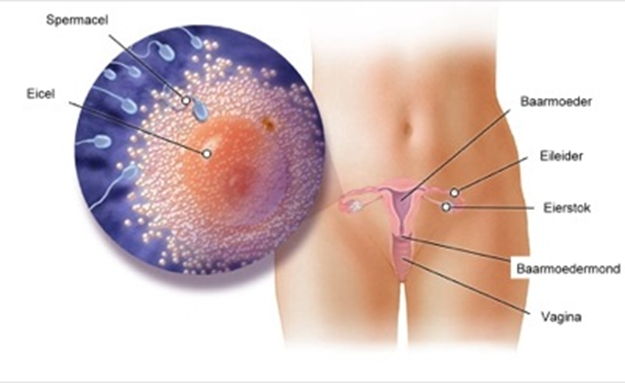 Zwangerschap
Innesteling van de vrucht
Ontwikkeling van de vrucht
Zwangerschapsduur 9 maanden
Moederkoek = placenta
Via de moederkoek krijgt het kind van de moeder zuurstof en voedingsstoffen en geeft het afvalproducten van de stofwisseling af
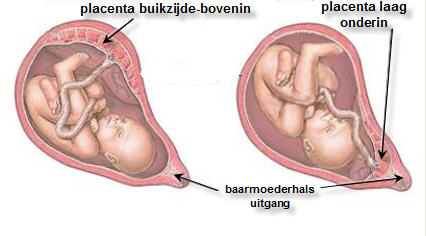 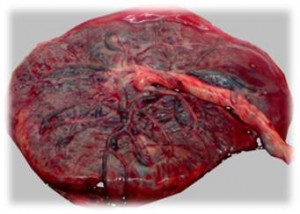 Navelstreng
Lopen bloedvaten doorheen  voeren bloed van de moederkoek naar de vrucht en omgekeerd.
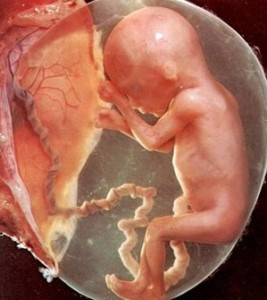 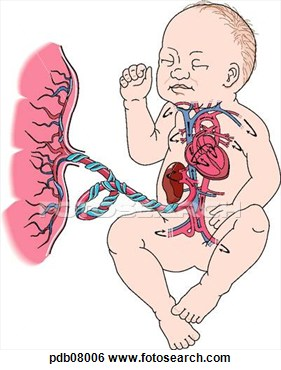 Vruchtwater
Vruchtwater wordt bijeengehouden door vruchtvliezen
Foetus zwemt in het vruchtwater
Opdracht zwangerschap
Noem 10 zwangerschapsverschijnselen.
Zwangerschapsverschijnselen
(Ochtend)misselijkheid 
Gevoelige borsten /tepels
Vaker plassen
Hoofdpijn
Duizeligheid
Bloedverlies (innesteling)
Vermoeidheid
Pijn en steken in de onderbuik
IJzersmaak in de mond
Lage rugpijn
Verbeterde reukzin
Droge ogen
Veranderde huid
Meer trek / vreemde eetlust
Emotioneel
Brandend maagzuur
Uitblijven menstruatie
Ontwikkeling per zwangerschapsmaand
Eerste maand:
13e dag ronde schijfje wordt langer en ovaal
Start ontwikkeling zenuwstelsel
16e dag hartbuisje verschijnt
Bloedsomloop ontwikkelt zich
Vrucht is 1 cm groot

Tweede maand:
Ontbrekende organen worden gevormd (longen)
7 weken handen, voeten, vingers en tenen onderscheiden zich
Daarna gezicht gevormd: ogen, oren, neus en mond
Zenuwstelsel ontwikkelt verder
Lever en maag worden gevormd
Geraamte wordt harder
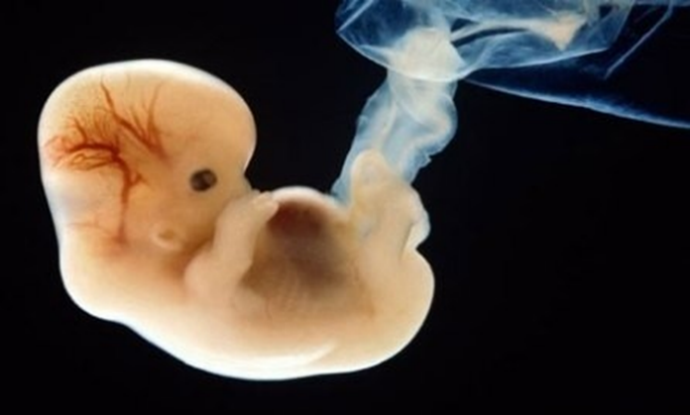 Ontwikkeling per zwangerschapsmaand
Derde maand:
Uitwendige geslachtsorganen gaan zich onderscheiden
Donshaar 
Nieren ontstaan
Embryo begint te bewegen
Embryo = 9 cm groot

Embryo: eerste tot en met derde maand
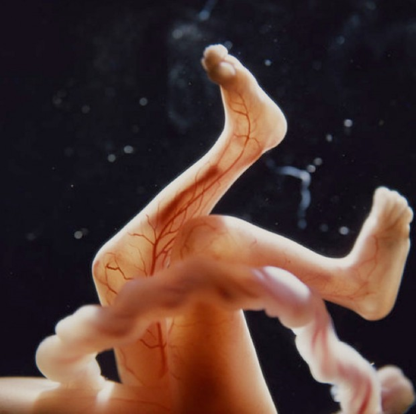 Ontwikkeling per zwangerschapsmaand
Vierde maand:
Foetus 150 gram en 16 cm lang
Alle belangrijke lichaamsstructuren zijn aanwezig
Vet- en zweetklieren beginnen te functioneren
Urine en meconium

Vijfde maand:
Bewegingen kind voelbaar bij moeder
Hartkloppingen hoorbaar
Nagels zichtbaar en huid verliest rode tint
Foetus kan horen
300 gram en 25 cm lang
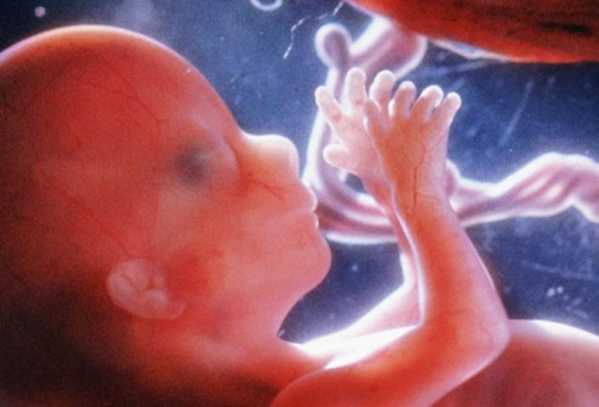 Ontwikkeling per zwangerschapsmaand
Zesde maand:
Spieren worden krachtiger
Hersenen groeien
Ritme van slapen en wakker zijn
30 cm en 900 gram

Zevende maand:
Zenuwen vervolmaakt
Gerichte bewegingen
Zintuigen ontwikkelen zich
35 cm lang en 1500 gram
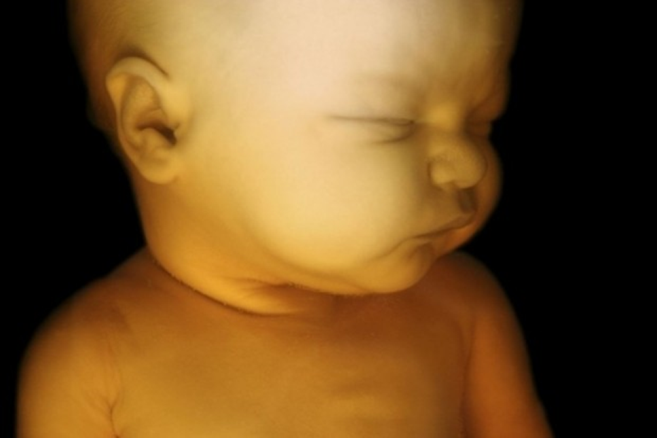 Ontwikkeling per zwangerschapsmaand
Achtste maand:
Belangrijke organen zijn klaar
onderhuidsvet
Huid roze kleur en huidsmeer
45 cm lang en 2500 gram

Negende maand:
Gewicht en kracht nemen toe
Kind drinkt 500-700 ml per dag en plast dit ook uit
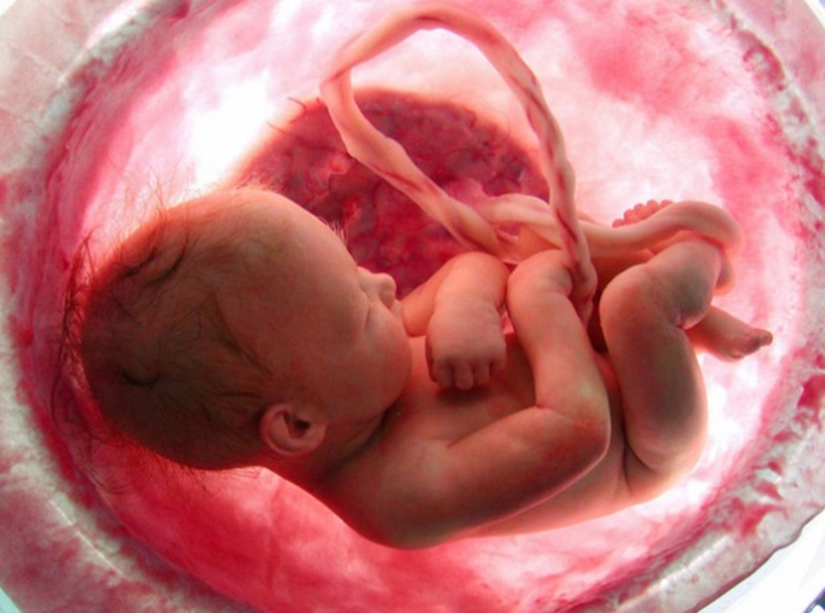 De bevalling
Inhoud
Moment van geboorte
Liggingen van de baby
Start van de bevalling
Fasen tijdens de bevalling
Natuurlijke bevalling
Keizersnede
Moment van geboorte
Immatuur (onvoldragen) 	korter dan 28 weken
Prematuur (vroeggeboorte) 	tussen 28 en 37 weken
Á terme (uitgerekende datum)  tussen 37 en 42 weken
Serotien (overdragen) 		vanaf 42 weken


Dysmatuur (te laag geboortegewicht)
Ligging van de baby
Hoofd- of schedelligging
Stuitligging
Volkomen 
Onvolkomen 
Dwarsligging





Onvolkomen        Volkomen
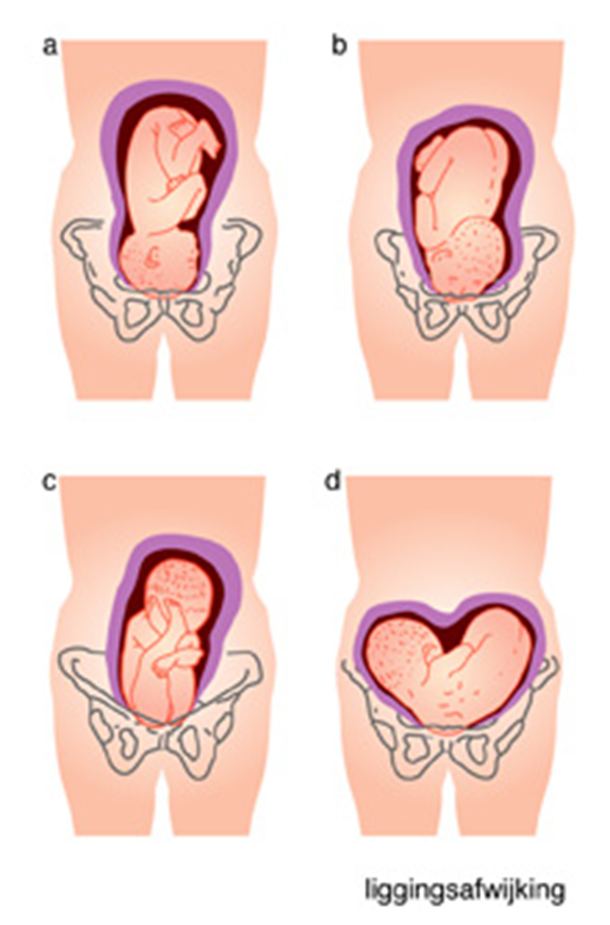 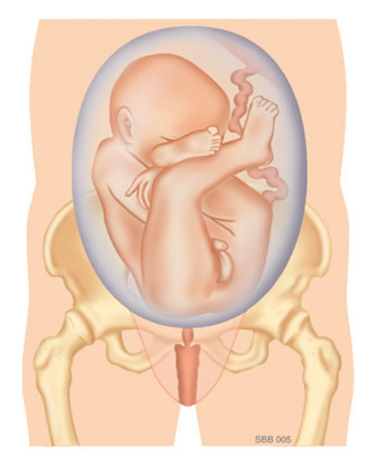 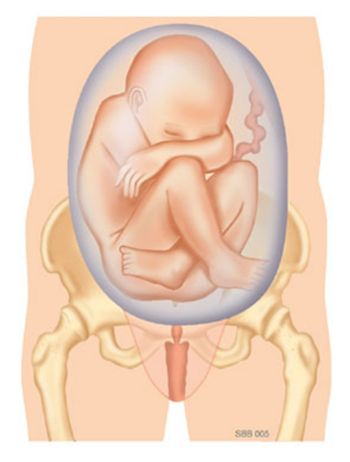 Start van de bevalling
Verliezen van de slijmprop
Breken van de vliezen:
In het vruchtwater zitten witte vlokjes
Regelmatig terugkerende weeën
Weeën
Samentrekkingen van de baarmoeder onder invloed van het hormoon oxytocine 
Verloop wee is een golfbeweging: wee zwelt aan, bereikt een hoogtepunt en neemt weer af
Harde buiken tijdens de zwangerschap
Voorweeën  indaling van het hoofdje
Ontsluiting
Weeën of het breken van de vliezen start de bevalling.
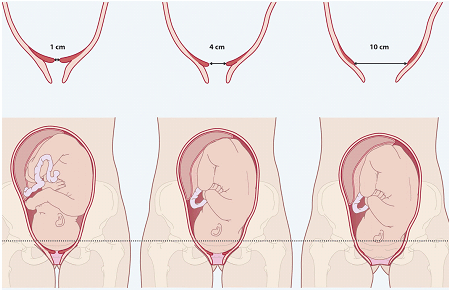 Natuurlijke bevalling
https://www.youtube.com/watch?v=ZQkULC1bXzc
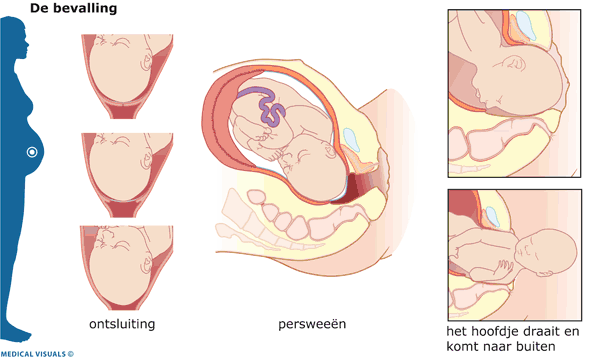 Fasen tijdens de bevalling
Ontsluitingsfase
Uitdrijvingsfase
Nageboorte
Ontsluitingsfase
Fase van de ontsluiting van de baarmoedermond: tot 10 centimeter 
Baarmoederhals verstrijkt 
Snelheid: ongeveer 1 cm per uur
Weeën steeds sneller: uiteindelijk om de 3 min een wee van ongeveer 1 minuut
Uitdrijvingsfase
Uitdrijvings- of persweeën duwen het kind naar buiten
Vrouw perst actief mee
Duur: bij het eerste kind 1-2 uur
Baby wordt geboren
Nageboortefase
Tijd tussen de geboorte en de geboorte van de placenta
Nageboorte weeën  zorgen voor krachtig samentrekken om de placenta en vliezen uit te stoten
Duur: normaal een kwartier
Keizersnede
Animatie keizersnede
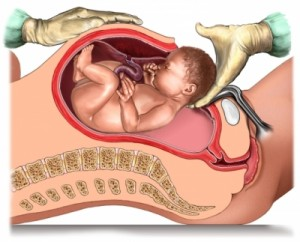 Pasgeboren baby
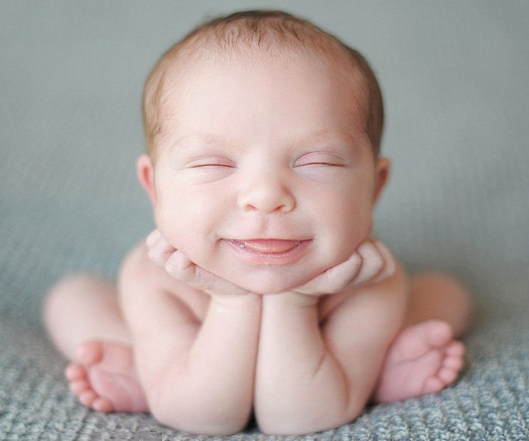 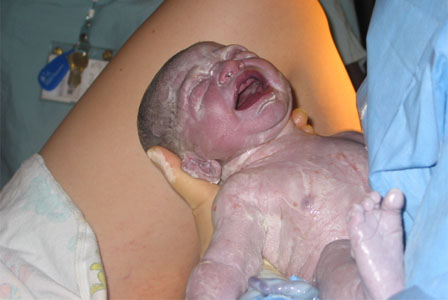 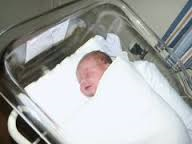 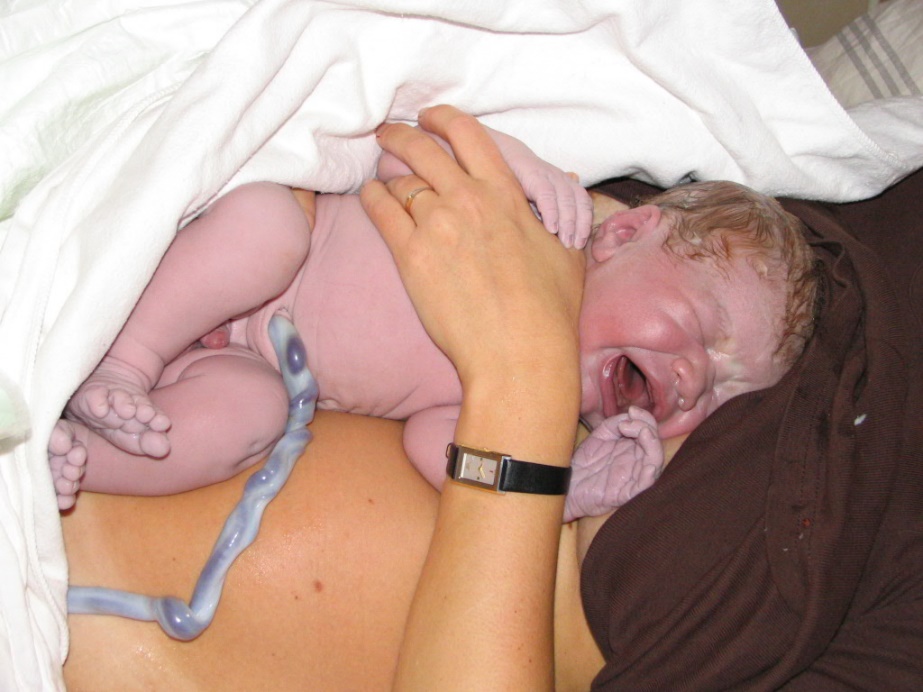 Voor de volgende keer
Leren
	Reader Bevruchting, zwangerschap en geboorte


De volgende keer:
Reader Zieke kinderen